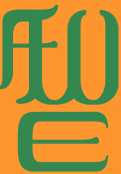 智覺學苑  欢迎
逻辑 第七节 
22种常见谬论之 20至22 
22 common fallacies：20 to 22    
主讲：李捷伟 , 郭灿東




www.awe-edu.com
Academy of Wisdom and Enlightenment
(AWE)
1
22种常见谬论 22 common fallacies
1.诉诸自然谬论
     Appeal to Nature 
2.非黑即白谬论(二分法，假二难)                   Black and White Thinking
3.人身攻击谬论
     Ad Hominem
4.起源谬论
     Genetic Fallacy
2
22种常见谬论 22 common fallacies
5.滑坡谬论
	Slippery Slope
6.诉诸无知谬论    Argument from Ignorance
7.采樱桃谬论         Cherry Picking
3
22种常见谬论 22 common fallacies
8.诉诸情感 & 诉诸群众谬论Appeals to emotion & Ad Populum (Appeals to the People) 
9.居先为因谬论           
    Post Hoc ergo Propter Hoc 
10.稻草人谬论           
  Straw Man Fallacy
4
22种常见谬论 22 common fallacies
11.相对主义谬论       Relativist Fallacy
12.绝对主义谬论           
    Absolutism Fallacy
13.乞题/循环论证谬论           
  Begging the Question/Circular Reasoning
5
22种常见谬论 22 common fallacies
14.一词多义/模棱两可谬论       Equivocation
15.以偏概全/轻率概括谬论           
      Hasty Generalization
16.合成谬论           
   Fallacy of Composition
6
22种常见谬论 22 common fallacies
17.分解/分割谬论    
   Fallacy of Division
18.运气/彩票谬论           
      Lottery Fallacy
19.诉诸不适当权威谬论           
   Appeal to dubious/inappropriate authority
7
22种常见谬论 22 common fallacies
20.红鲱鱼/转移话题谬论    
   Red Herring fallacy 
21.扮演上帝谬论           
      Playing God fallacy
22.推理失效谬论           
   Non Sequitur fallacy
8
逻辑训练 Logic exercise
现在请您专注和澄清思维… 准备好了吗？Concentrate and clear your mind please… are you ready?
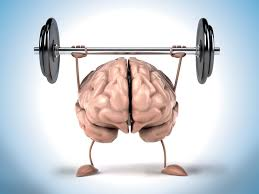 9
红鲱鱼/转移话题谬论 Red Herring fallacy
20.红鲱鱼/转移话题谬论：我们改变话题（论题），或者给出一个毫不相关的回应来使人分心。
Red Herring fallacy : We change the subject or give an irrelevant response to distract.
http://lucidphilosophy.com/20-red-herring/, https://zh.wikipedia.org/wiki/紅鯡魚
10
[Speaker Notes: 指以修辞或文学的手法转移议题焦点与注意力，是一种政治宣传、公关及戏剧创作的技巧。]
红鲱鱼/转移话题谬论 Red Herring fallacy
这个谬论源于一个在地上拖拽臭鱼（即红鲱鱼）以分散狗对狐狸的注意力的做法。有着最好鼻子和训练的狗会避开红鲱鱼的气味，继续追赶狐狸。而比较差一些的狗会追捕臭鲱鱼而不是狐狸。   The red herring fallacy is derived from the practice of dragging smelly fish (i.e. red herring) along the ground to distract dogs in pursuit of a fox. The dogs with the best noses and training would avoid the red herring scent and continue pursuing the fox. The inferior dogs would pursue the smelly herring instead of the fox.
11
红鲱鱼/转移话题谬论 Red Herring fallacy
这个故事很形象地说明了红鲱鱼谬论是什么意思。我们有时就像那些被欺骗的狗，被有趣但不相关的想法引入歧途。This story is a nice way to visualize what happens in the red herring fallacy. We are sometimes like those deceived dogs, being led astray by interesting, but irrelevant, ideas.
你可能注意到红鲱鱼谬论和稻草人谬论非常相似。这是因为，当我们通过歪曲事实（草人）或通过改变主题（红鲱鱼）来回避最初的论点时，两种谬误都会出现。You may have noticed the red herring is very similar to the straw man fallacy. This is because both fallacies arise when we avoid the original argument either through misrepresentation (i.e. straw man) or by changing the subject (i.e. red herring).
12
例子 Examples
1)甲:你真的不应该收他们30%的贷款利息，这是不道德的。
乙:就算我不收他们这个数,别人也会收的。
A said: You really shouldn’t charge them 30% on their loans.  It’s unethical.
B said: Well, someone else would charge that rate if I didn’t.
 事实上,别人会这样做,这与是否道德无关。 The fact that someone else would do it is irrelevant to whether it is ethical.
13
例子 Examples
2)甲:这家学校好。它的学生在标准化考试，表现情商，和被录取进入最好大学几个方面得分更高。我们应该支持这家学校。
乙:我认为教育应该教会人们在本质上热爱学习。 A said: This School works. It’s students score higher on standardized tests, demonstrate emotional intelligence, and get admitted into the best colleges. We should support this school.
 B said: Well, I think education should teach people to intrinsically love learning.
乙对教育提出了非常普遍的看法，但没有回应支持学校的论点。Explanation: Mary is presenting very general ideas about education without responding to the arguments in favor of the school.
14
例子 Examples
3)有神论者：必须有一个上帝或某种超越的东西，因为所有神秘体验都有一个共同的跨文化核心。
不可知论者或无神论者：我只是认为宗教人士是伪善者，宗教弊大于利。
Theist: There must be a God or something transcendent because there is a common transcultural core to all mystical experiences.
Agnostic or atheist: Well, I just think religious people are hypocrites and that religion does more harm than good.
宗教人士是否伪善，宗教是否有害，与神秘体验是否是上帝存在的好证据无关。Whether religious folk are hypocrites or whether religion is harmful is irrelevant to whether mystical experiences are good evidence for the existence of God.
15
红鲱鱼/转移话题谬论 Red Herring fallacy
为了避免这些谬论，在回应之前，重复并解释对方的论点。也就是说，在回应之前要仔细/积极聆听。Repeat and paraphrase your opponent’s argument before responding to it. That is, carefully listen before responding.
另外，如果你因为对一个论点的回应不充分而想改变话题，只需说“我需要更多地考虑这个论点”，而不是以真正的回答来产生一个红鲱鱼谬论。Also, If you ever feel tempted to change the topic because you have an inadequate response to an argument, simply say, “I need to think about that argument more” instead of presenting a red herring in the guise of a real response.
16
红鲱鱼/转移话题谬论 Red Herring fallacy
练习：请同学们举出这种谬论的例子
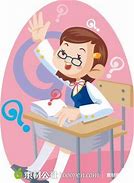 17
扮演上帝谬论 Playing God fallacy
21.扮演上帝谬论：我们认为，我们不应该干涉事物的自然发展进程，否则就是在扮演上帝的角色。 Playing God fallacy: we argue that we should not intervene in the “natural” course of events because intervening would be playing God.
http://lucidphilosophy.com/21-playing-god-fallacy/；
18
超速是不对的
_____________________
∴救护车不应该超速。
例子 Examples
超速是不对的
_____________________
∴救护车不应该超速。
我们不应该使安乐死和克隆合法化，因为这等同于允许医生扮演上帝。We shouldn’t legalize euthanasia or cloning because that would allow doctors to play god.
 别干涉事物的自然进程，你不是上帝。Don’t interfere! You aren’t God.
19
扮演上帝谬论 Playing God fallacy
不要猜测上帝的意旨。Don’t speculate about God’s will.
如果你相信上帝存在，用上帝给你的理由/依据去判断正确和错误。If you believe God exists, use the reason God gave you to discover right and wrong.
避免诉诸自然谬论。
    Avoid appeal to nature fallacy
20
扮演上帝谬论 Playing God fallacy
练习：请同学们举出这种谬论的例子
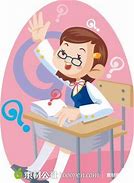 21
推理失效谬论 Non Sequitur fallacy
22.推理失效谬论:意味着“该结论不合逻辑”。这是用另一种方式表述“该结论是靠不住的”或者“结论从证据或前提是推不出来的”。 Non Sequitur fallacy： means “it does not follow.” It is another way of saying “the argument is fallacious” or the “the conclusion does not follow from the evidence/premises.”
 https://www.logicallyfallacious.com/tools/lp/Bo/LogicalFallacies/136/Non-Sequitur;
 https://zh.wikipedia.org/wiki/不相干的謬誤
22
例子 Examples
1)人们通常喜欢在海滩上散步。海滩上有沙子。因此，在家里有沙地板是个好主意！People generally like to walk on the beach.  Beaches have sand.  Therefore, having sand floors in homes would be a great idea!
23
例子 Examples
2)巴迪汉堡是镇上最美味的食物。巴迪汉堡被当地报纸评为第一。因此，巴迪汉堡的老板菲尔应该去竞选美国总统。Buddy Burger has the greatest food in town. Buddy Burger was voted #1 by the local paper.  Therefore, Phil, the owner of Buddy Burger, should run for president of the United States.
24
推理失效谬论 Non Sequitur fallacy
与条件无关的结论：这样的推理是无效的，因为其条件并不支持结论。Arguments with irrelevant premises: The inference is bad because the premises do not support the conclusion.
由不充分或说服力弱的条件推导出的结论：条件与结论相关，但不能有力支持结论，或者只能在很小程度上支持结论。Arguments with weak or insufficient premises: The premises are relevant, but do not strongly support the conclusion or they support it in a trivial way.
25
推理失效谬论 Non Sequitur fallacy
结论的语言模糊或不清楚：同一个词或短语在结论和条件中的意思不一样，因此结论与条件并不统一。Arguments with ambiguous/unclear language: The same word or phrase has different meanings in the conclusion and premises, so the conclusion does not really follow from the premises.
26
推理失效谬论 Non Sequitur fallacy
由错误条件推出的结论：仅就推理方法上看，它不是谬论；一个由错误条件推出来的结论实际意味着更大的错误，只是它的错误不在推理方法上。Arguments with false premises: These are not technically considered fallacies. An argument with false premises is more an error in fact, not in error in reasoning.
27
推理失效谬论 Non Sequitur fallacy
练习：请同学们举出这种谬论的例子
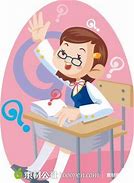 28
22种常见谬论 22 common fallacies
1.诉诸自然谬论            
  Appeal to Nature
2.非黑即白谬论                     
     Black and White Thinking
3.人身攻击谬论 Ad Hominem
4.起源谬论 Genetic Fallacy
5.滑坡谬论 Slippery Slope
29
22种常见谬论 22 common fallacies
6.诉诸无知谬论 Argument from Ignorance
7.采樱桃谬论 Cherry Picking
8.诉诸情感 & 诉诸群众谬论      Appeals to emotion & ad Populum (Appeal to the People) 
9.居先为因谬论                   Post Hoc ergo Propter Hoc 
10.稻草人谬论 Straw Man Fallacy
30
22种常见谬论 22 common fallacies
11.相对主义谬论       Relativist Fallacy
12.绝对主义谬论           
    Absolutism Fallacy
13.乞题/循环论证谬论           
Begging the Question/Circular Reasoning
31
22种常见谬论 22 common fallacies
14.一词多义/模棱两可谬论       Equivocation
15.以偏概全/轻率概括谬论           
      Hasty Generalization
16.合成谬论           
   Fallacy of Composition
32
22种常见谬论 22 common fallacies
17.分解/分割谬论    
   Fallacy of Division
18.运气/彩票谬论           
      Lottery Fallacy
19.诉诸不适当权威谬论           
   Appeal to dubious/inappropriate authority
33
22种常见谬论 22 common fallacies
20.红鲱鱼/转移话题谬论    
   Red Herring fallacy 
21.扮演上帝谬论           
      Playing God fallacy
22.推理失效谬论           
   Non Sequitur fallacy
34
智覺學苑
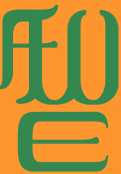 结束
    THE END

    感谢！
  Thank You！
info@awe-edu.com
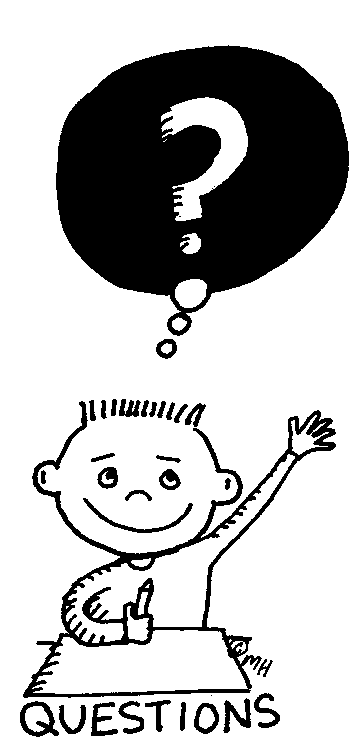 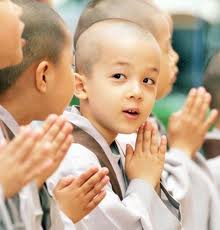 35
智覺學苑 (AWE)
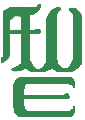 Academy of Wisdom and Enlightenment
98 Glen Cameron Rd, Thornhill, Canada L3T 1P8
中文: 李捷伟 647-855-5416
         郭灿东 416-917-1632
English: Tammy 416-727-5577
               Jenny 416-830-4718
www.awe-edu.com
36
22种常见谬论 22 common fallacies
《谬论》 保罗·斯坦  
    Fallacies ,  Paul Stearns 
http://lucidphilosophy.com/320-2/, http://lucidphilosophy.com/chapter-5-the-fallacies/
谬论或谬误,是指不当/不正确的推理言论或推理思路，即推理错误。 Fallacy  refers to inappropriate or incorrect reasoning, speech or thinking , that is, reasoning errors.
每个谬论都是不正确论证的一种类型。 Every fallacy is a type of incorrect argument.     https://zh.wikipedia.org/zh-hans/謬誤, https://zh.wikipedia.org/wiki/謬誤列表
37
学习目的 The Purpose of Learning Fallacy
学习这些谬论是为了…  Study them to ….
让你成为一个更好的哲学家          Be a better philosopher
让你了解一些哲学的规则/法则   Outline the  rules of  philosophy 
避免被别人误导                 Avoid being misled
更好地理解人类的思维           Better understand human thinking
38
学习目的 The Purpose of Learning Fallacy
让你显得聪明些                   Sound smart
在沟通和交流中表达更清晰         Communicate clearly
使得你的心智肌肉更强壮       Strengthen your mental muscle
让你保持知识/认识上的谦逊和获得苏格拉底式的智慧 Epistemic Humility & Socratic Wisdom
39
超速是不对的
_____________________
∴救护车不应该超速。
例子 Examples
超速是不对的
_____________________
∴救护车不应该超速。
The idea that we should not play God has several weaknesses. First, not everyone believes in God. Second, believers disagree about what God wills. Third, many people who use the “Don’t play God” defense are committing the appeal to nature fallacy. This is because they believe God created everything with a natural purpose and that we should not interfere with that purpose. This seems to be a version of the appeal to nature fallacy since the argument is that not interfering in God's Creation (i.e. Nature) is what makes something good.
40
超速是不对的
_____________________
∴救护车不应该超速。
例子 Examples
超速是不对的
_____________________
∴救护车不应该超速。
Another problem with the playing God defense is people often present it when no good reasons can be found. That is, it as an emotional and empty response.
Again, let's say there is a God. The appeal to playing God is still weak because we can always ask, "Why does God will x?" When we ask this question, people will give God-independent reasons for why x is good or bad.
To summarize, the playing God defense is fallacious because it is vague, a form of the appeal to nature fallacy, or an empty emotional phrase based on God-independent feelings or beliefs. *Independent in an epistemological sense
41